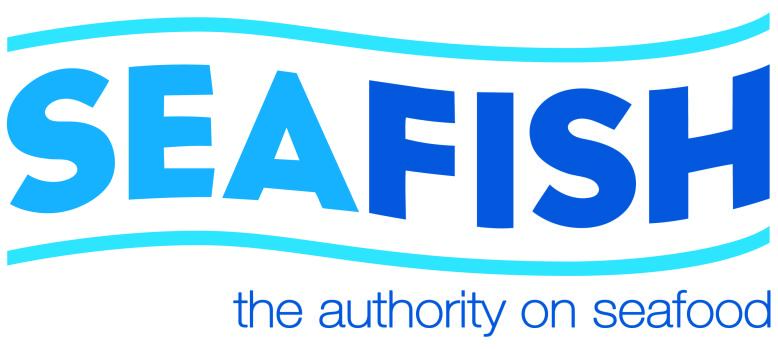 Fish & Chips Report
2YE Sep 2019
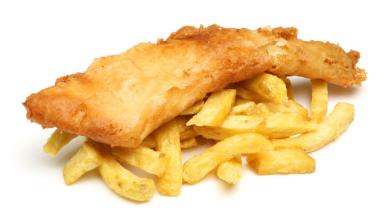 NB. Low sample sizes for all channel and daypart/demog splits – use directionally.
Both Pubs and Travel and Leisure are seeing Fish & Chip consumption drop, however these are declining markets so to be expected
Total Fish & Chips
Servings % YOY Change
Total Fish & Chips
Servings Actual YOY Change
Total Fish & Chips
Servings (000s) by Channel
Total Change  +1.0%
Total Change  +4.1m
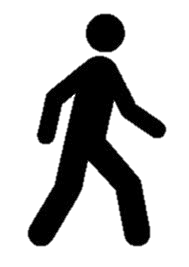 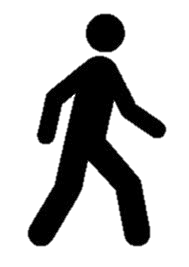 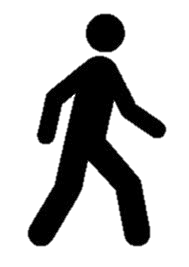 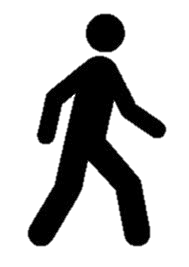 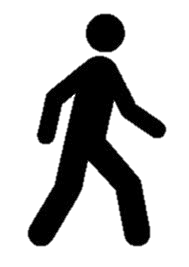 Source: NPD Crest ® 2YE Sept 19
Incidence of Fish & Chips is experiencing the most notable growth in Workplace/College/University, however incidence here is still very low
Total Fish & Chips
Incidence % by Channel
%
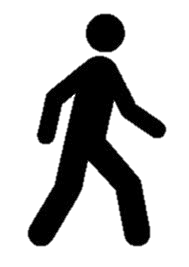 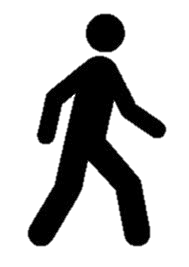 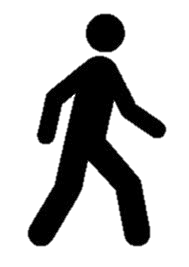 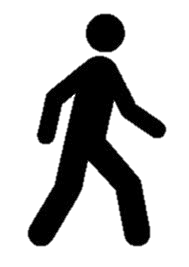 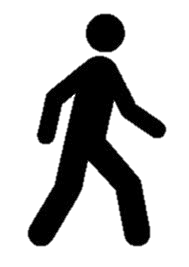 Source: NPD Crest ® 2YE Sept 19
Fish & Chips have an older consumer profile, and Pubs still struggle to appeal to the 18-34 year olds
Total Servings % by Age
%
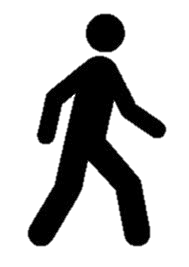 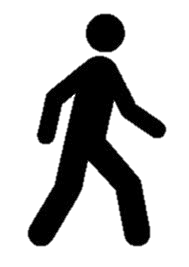 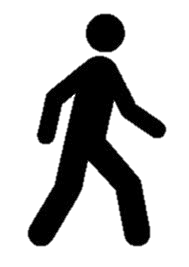 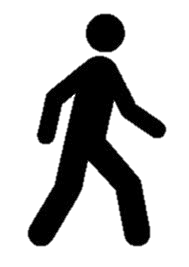 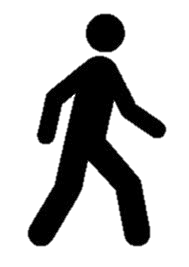 Source: NPD Crest ® 2YE Sept 19
Fish & Chips have a similar social class split compared to total food and drink, with FSR and Pubs appealing to a more affluent consumer
Total Servings % by  Social Class
%
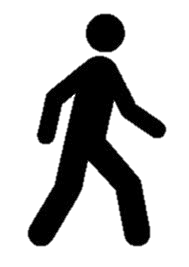 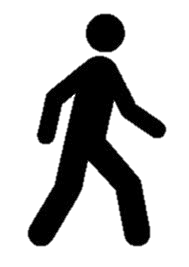 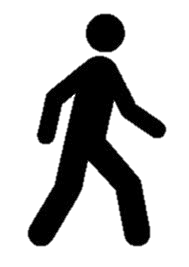 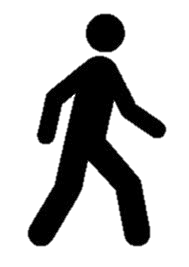 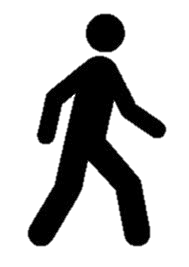 Source: NPD Crest ® 2YE Sept 19
Fish & Chips are slightly more female-oriented than average whereas QSR is more male dominated
%
Total Servings % by Gender
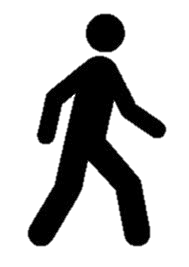 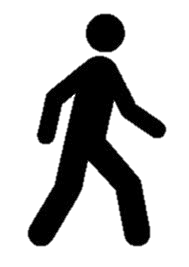 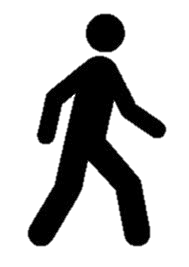 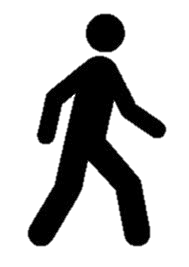 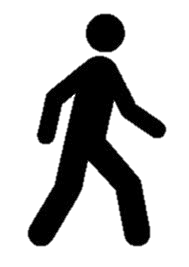 Source: NPD Crest ® 2YE Sept 19
Fish & Chips have a similar family/adult only split to total food and drink, with Pubs being more adult oriented
Total Servings % by Presence of Children
%
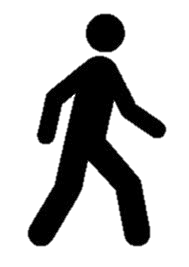 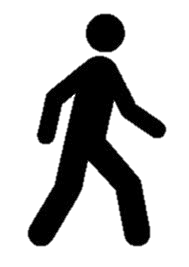 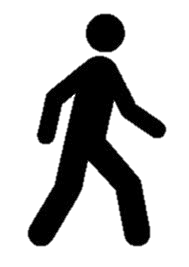 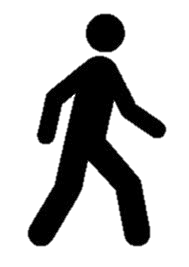 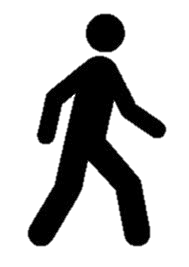 Source: NPD Crest ® 2YE Sept 19
Fish & Chips over index for dinner occasions in each channel, with a particular skew in Fish & Chips Shops due to the large portion sizes
Total Servings % by Daypart
%
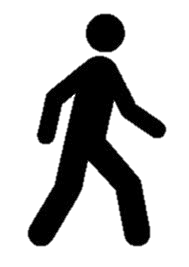 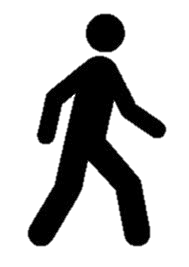 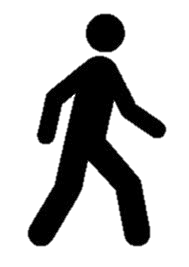 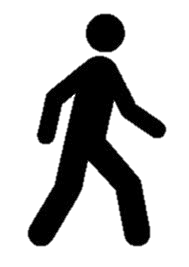 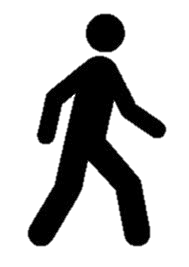 Source: NPD Crest ® 2YE Sept 19
Fish & Chips over index on Fridays, it is important to provide consumers with a fish & chips option that is appealing all week
Total Servings % by Day of Week
%
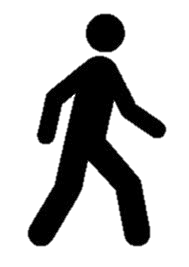 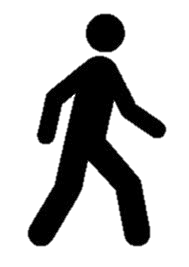 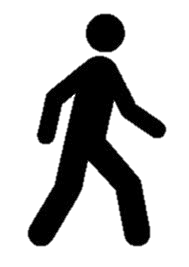 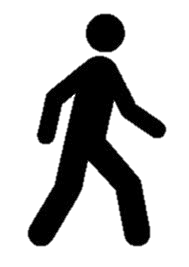 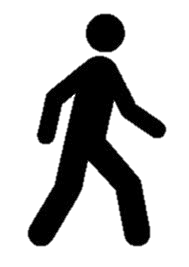 Source: NPD Crest ® 2YE Sept 19
Socialising and functionality are key to fish and chip occasions, while convenience falls much further down the list
Servings % by Motivation
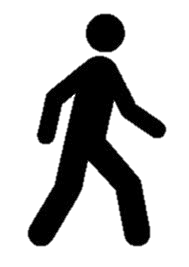 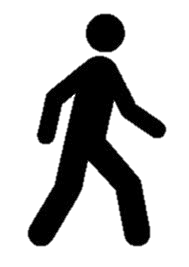 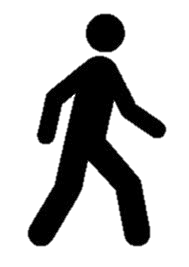 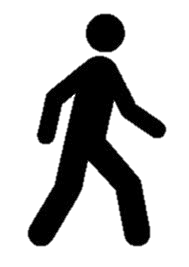 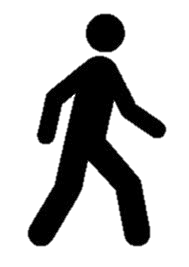 Source: NPD Crest ® 2YE Sept 19
Industries
Automotive
Beauty
Entertainment
Fashion
Food / Foodservice
Home
Office Supplies
Sports
Technology
Toys
Video Games
Wireless
Countries
Australia
Austria
Belgium
Brazil
Canada
China
France
Germany
Italy
Japan
Mexico
Netherlands
New Zealand
Poland
Portugal
Russia
Spain
Sweden
United Kingdom
United States
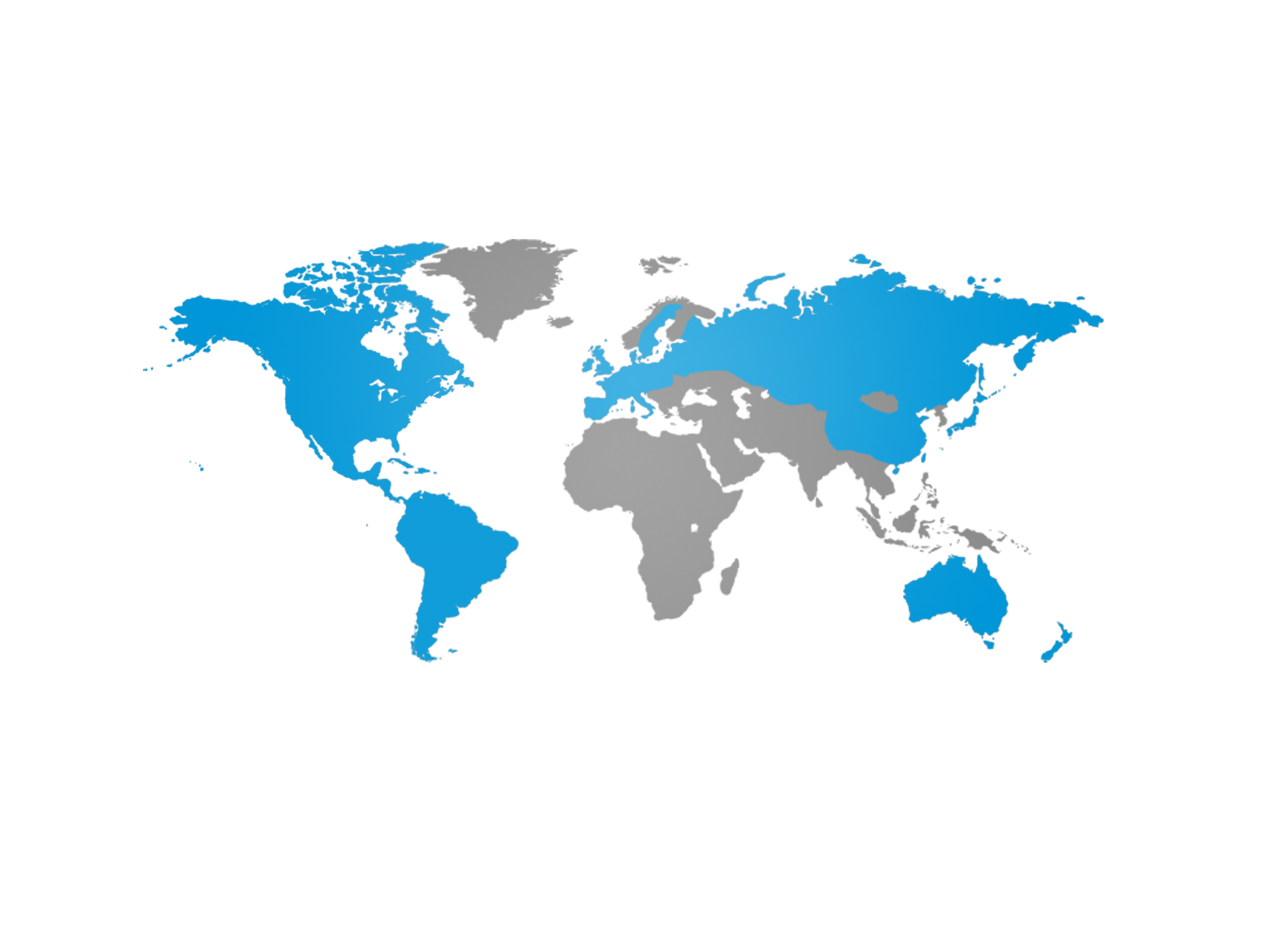 CREST Measures
Sample Size:
	Total number of meals/snacks reported by panelists before projection occurs.
Sales:
	Estimate of total consumer expenditures for commercial foodservice meals and snacks, excluding any tip.
Visits/Traffic:
	Total consumer-reported meals/snacks from commercial foodservice outlets. “Heads” through the door.  Derived from reported meals/snacks by teens, adults, and kids under 13 reported by adults.
Servings:
	The number of times a food or beverage was ordered at a commercial restaurant.
Average Individual Spend:
	Average amount paid for one eater’s food and beverage.  Does not include tip, but does include VAT
Average Party Size:
	Average number of people in a party.  This includes guests and kids.  It is derived from the question: “Including yourself, please select the number of adults, teens and children in your party.” 
Average Order Size/Items Per Eater:
	Average number of different food items per person, per meal/snack. 
	
	*Note - Order size does not take into account multiples or refills.
CREST Calculations
Average Price Per Item
	Average Individual Spend divided by Items per Eater 
Menu Importance/Incidence
	Simply stated, the %of orders (or visits) that include a specific food or beverage item, group of items, or category of items.  A pure measure of item importance (e.g. on a scale from 1-100 how important is this item)
Index
	Reflects the relative importance of a specific variable (e.g. demo, occasion segment, etc.)
Per Capita
	# of times the average GB consumer eats an out of home meal or snack in a given year.  This can be looked at by age, gender, social class, household composition, etc.
% Change vs. Same Period Year Ago
	YOY or PCYA the % change vs. same time period year ago (e.g. annual, quarter, month, etc.).
Compound Rate of Change
	CAGR = Average annual % change over a period of two-years or more
Penetration
	The percentage of the GB population who visit a specific brand, category, channel, or segment in a given 4-week period
Frequency
	How often a typical consumer frequents a specific brand, category, channel, or segment of the industry in a 4-week period
Contribution to Growth/Decline
	CTG and/or CTD = % of visit or servings growth/decline sourced to a specific variable (e.g. demo, occasion segment, etc.)